Kompozitní výplň
Mgr. Petra Bielczyková
Kompozitní výplňové materiály se používají  především ve frontálním úseku chrupu u kavit III., IV.,V . třídy podle Blacka.
Zhotovení kompozitní výplně zahrnuje preparaci kavity, zajištění suchého pracovního pole, aplikaci podložky, leptání, aplikaci adheziva, modelaci a polymeraci výplně, její úpravu a leštění.
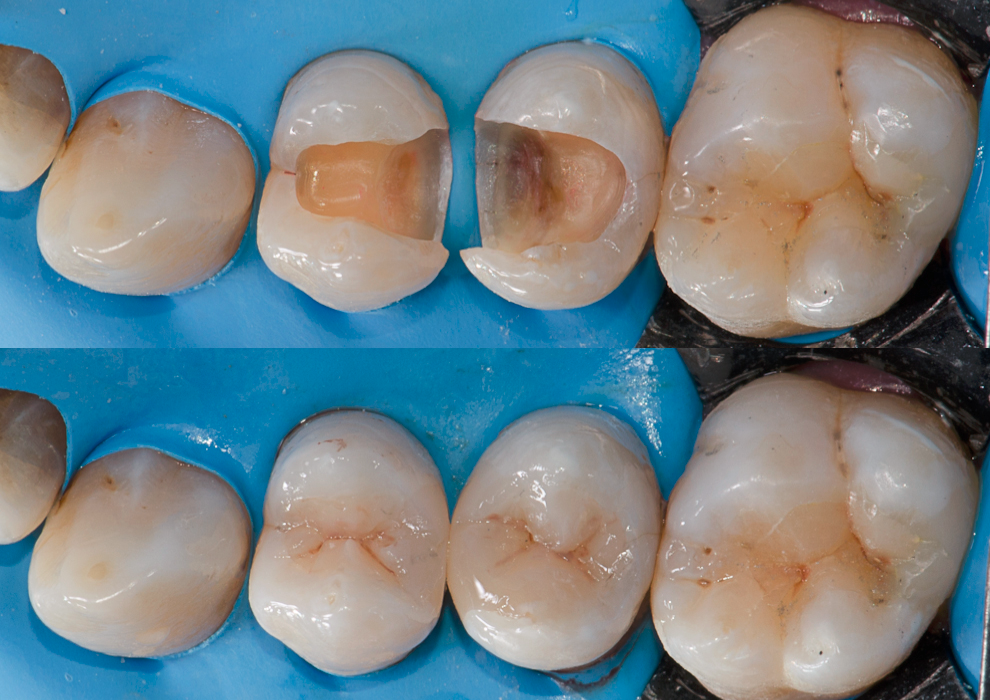 Vyšetření a příprava
- základní vyšetřovací nástroje
- rtg snímek
- vyšetřovací ochranné rukavice
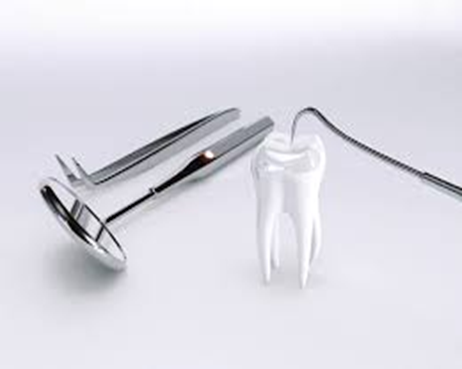 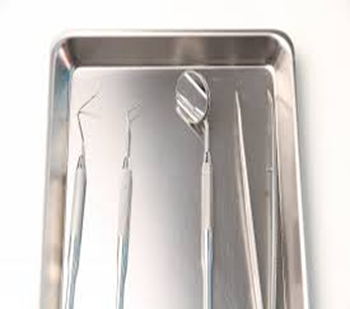 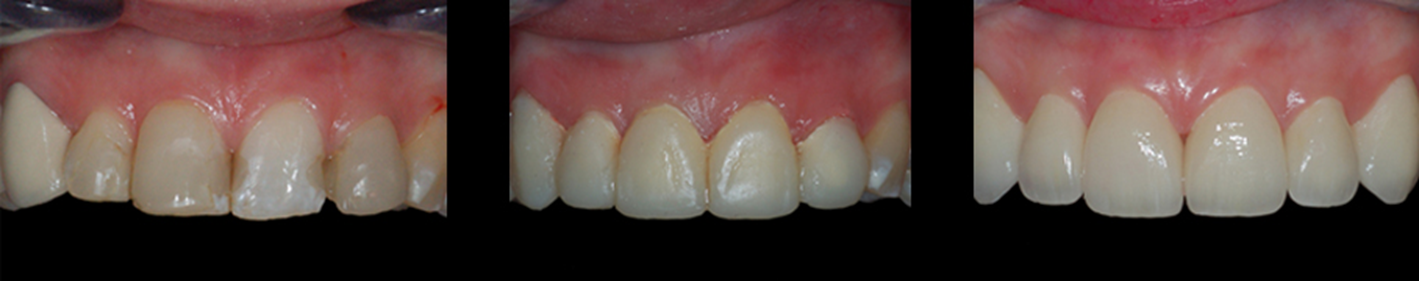 Preparace kavity
stojánek na vrtáčky a brousky
kartáčky, kalíšky, čistící pasta
Diamantové vrtáčky na preparaci základního tvaru kavity ( kulička, hruška, zaoblený váleček)
Vrtáčky na preparaci kazivého dentinu
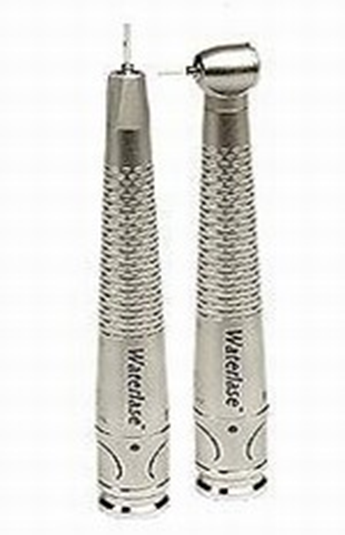 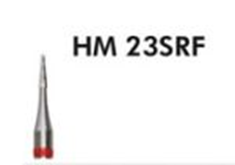 Zajištění suchého pracovního pole
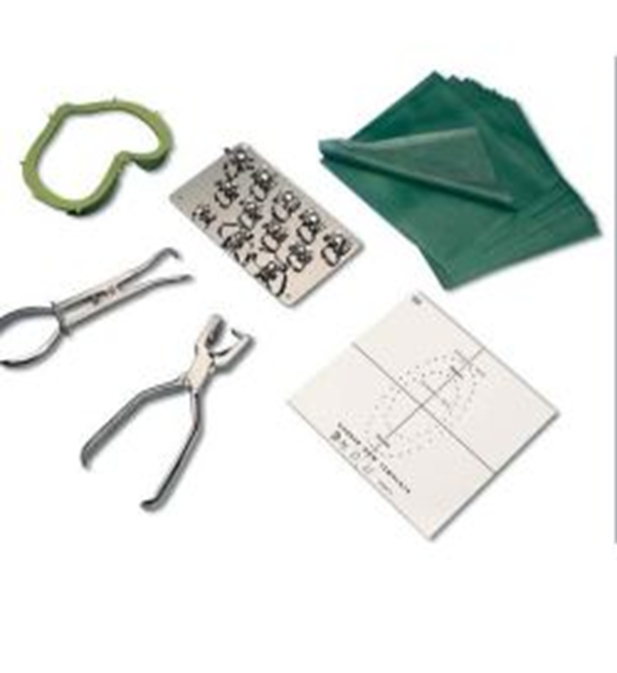 Vatové válečky, savka
Lépe práce s kofferdamem, 
     dirkové a sponové kleště, 
      spony, šablona
Podložka
Podložkový cement ( prášek + tekutina), podložkový liner ( pasta + pasta)
Skleněná ( papírová či plastová) podložka s lopatkou na míchání
Kuličkové cpátko
Buničité čtverečky
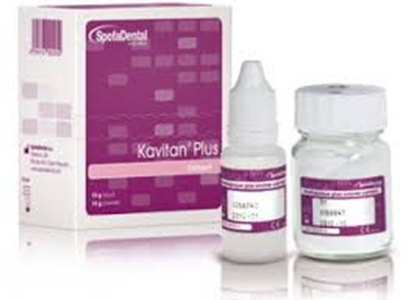 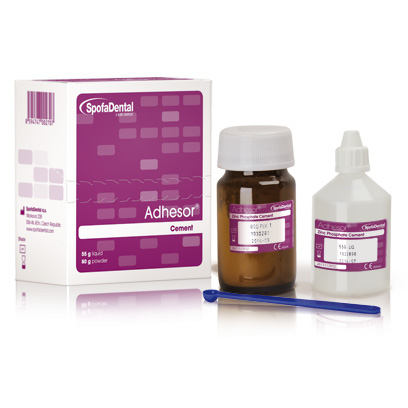 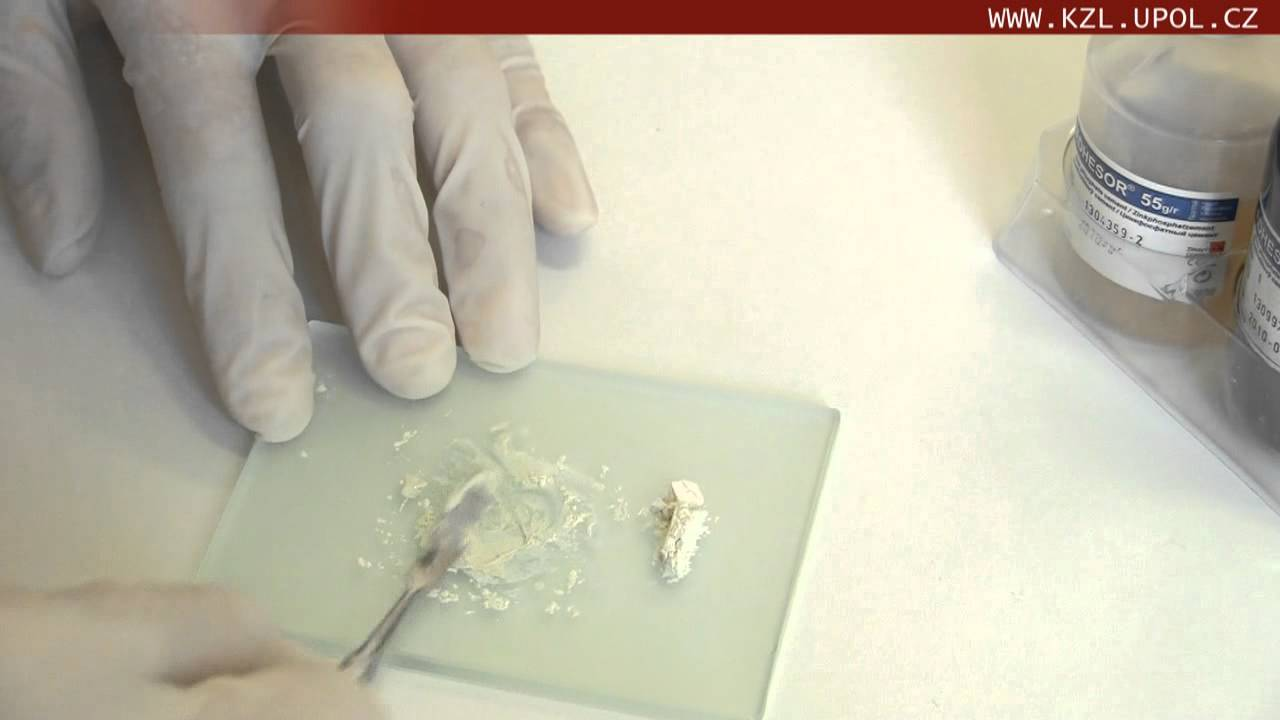 Leptání
Leptací gel ve stříkačce s jednorázovou aplikační  kanylou
Buničité čtverečky
Savka pro chirurgickou  odsávačku

                                Adhezivum
Lahvička s adhezivem
Aplikátor, popř. jednorázový
    štěteček s držátkem
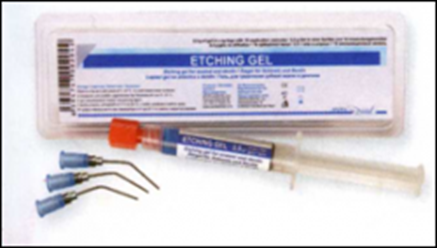 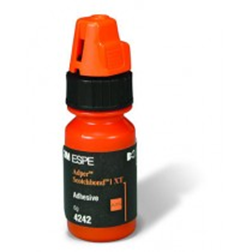 Modelace a polymerace
Kompozitní materiál ve stříkačkách, nebo v kapslích s aplikační pistolí ( enamel, dentin, opákní odstíny)
Hladítka pro kompozita – s povrchem teflonu, pozlacená
Cpátka pro fotokompozita 
Transparentní  matrice a klínky
Polymerační lampa
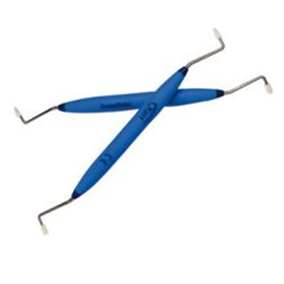 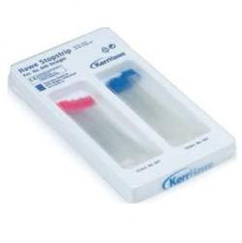 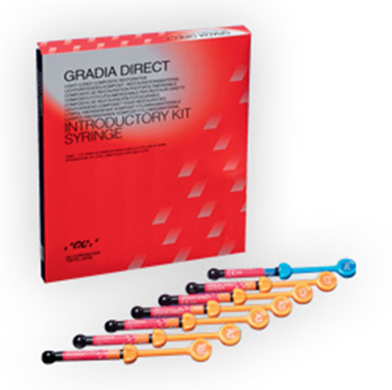 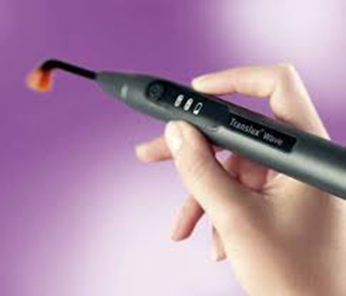 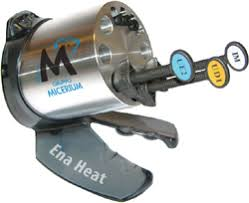 Úprava a leštění
Jemné diamantové brousky ( plamínek, špička, kulička)
Jemné  a extrajemné frézky
Flexibilní  disky s mandrelem ( hrubé, střední, jemné)
Flexibilní brusné pásky ( hrubé, střední, jemné)
Dokončovací a leštící elastické nástroje
Středně hrubé a jemné leštící pasty
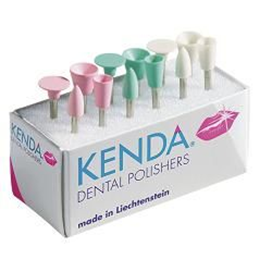 Lokální fluoridace
Vatové válečky , optragade
Savka
Fluoridový gel, lak
Aplikační štěteček
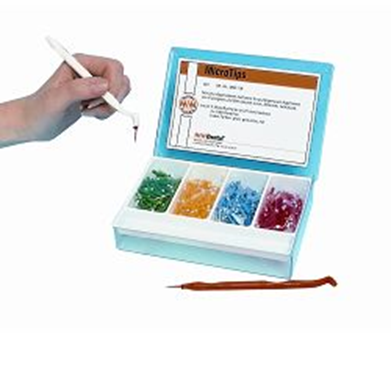